特种设备安全管理培训
博富特咨询
全面
实用
专业
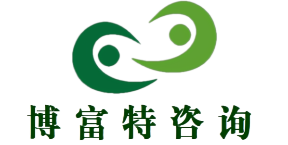 关于博富特
博富特培训已拥有专业且强大的培训师团队-旗下培训师都拥有丰富的国际大公司生产一线及管理岗位工作经验，接受过系统的培训师培训、训练及能力评估，能够开发并讲授从高层管理到基层安全技术、技能培训等一系列课程。
 我们致力于为客户提供高品质且实用性强的培训服务，为企业提供有效且针对性强的定制性培训服务，满足不同行业、不同人群的培训需求。
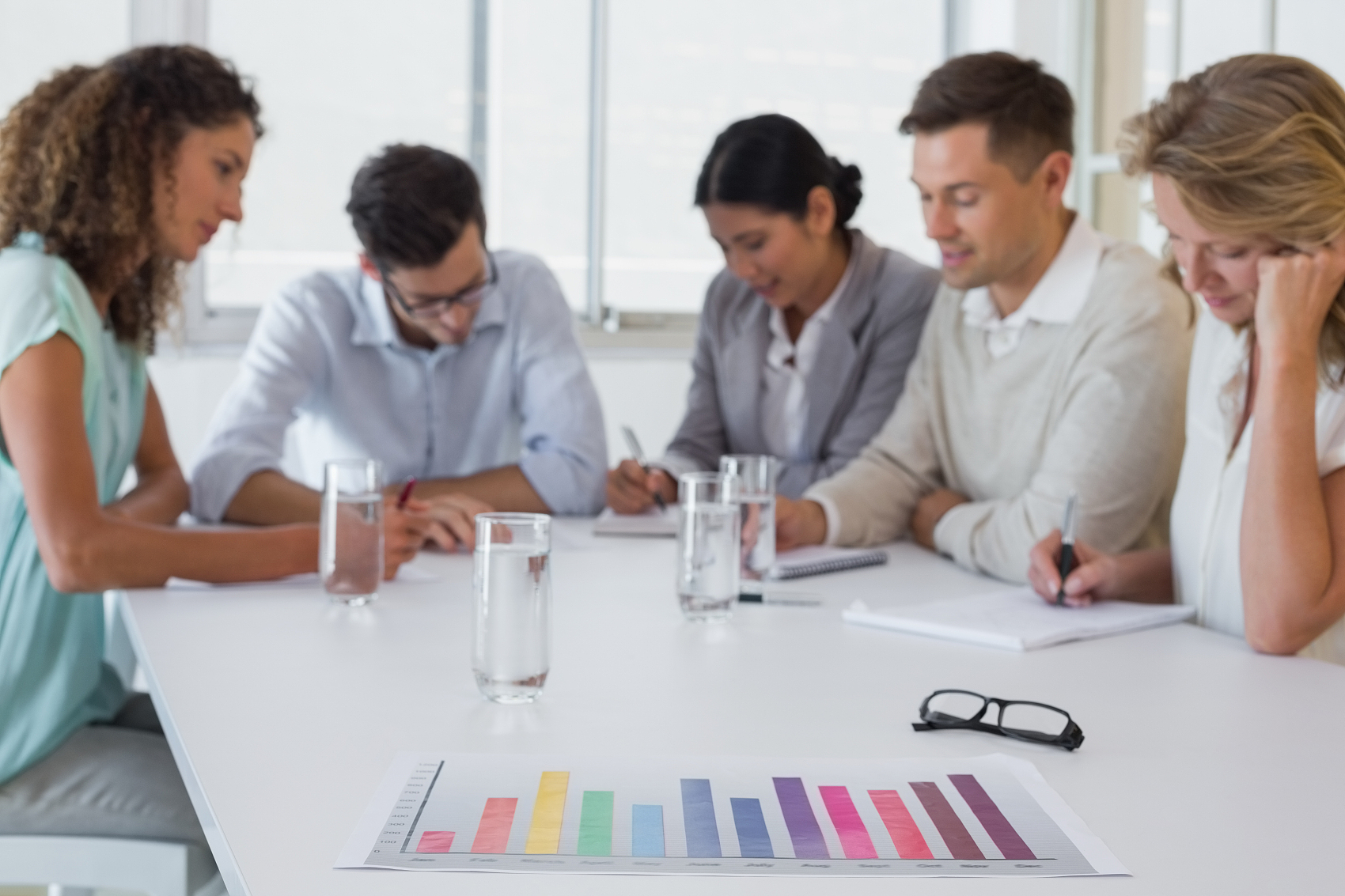 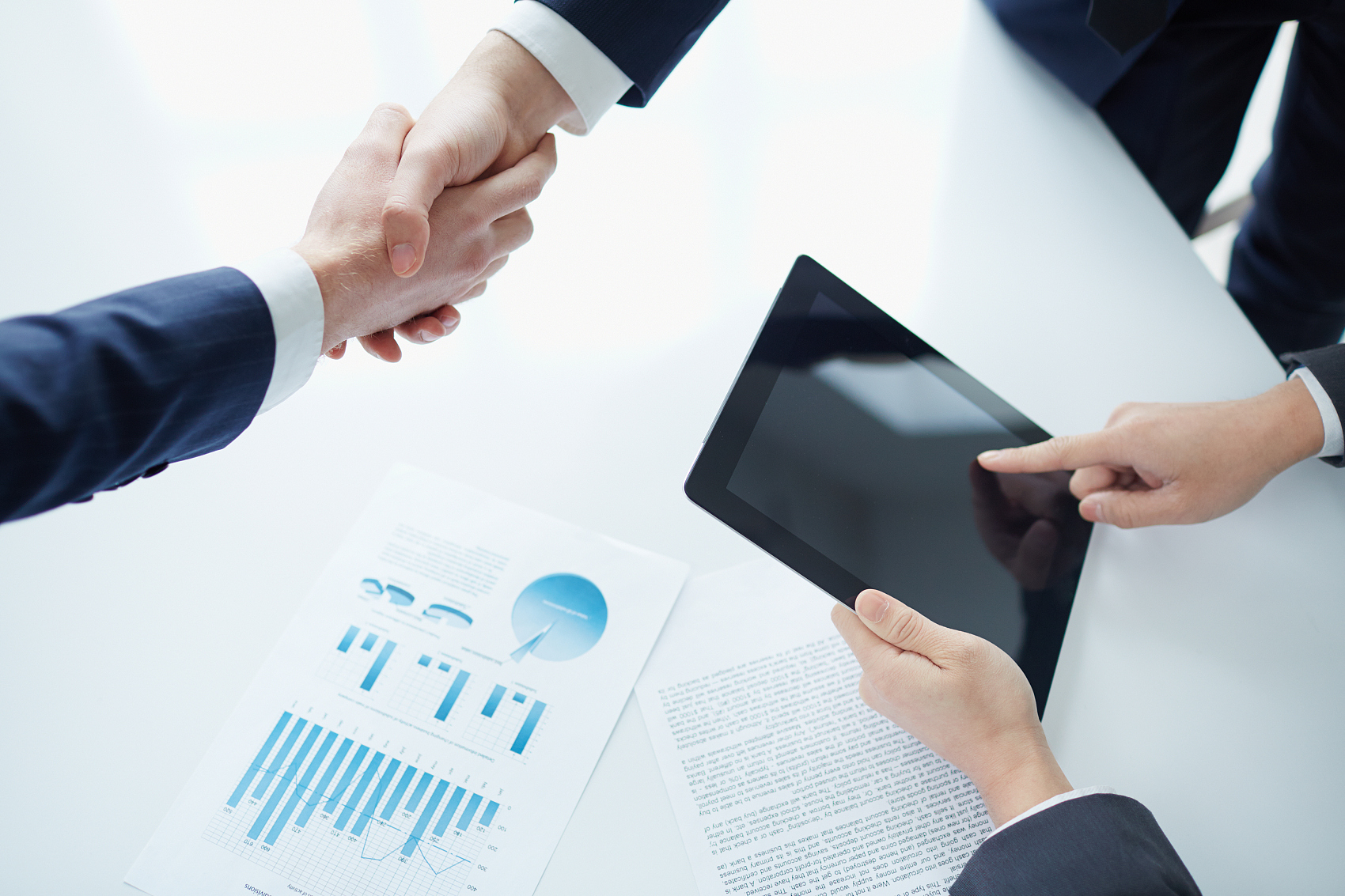 博富特认为：一个好的培训课程起始于一个好的设计,课程设计注重培训目的、培训对象、逻辑关系、各章节具体产出和培训方法应用等关键问题。
培训纪律
        
          1、 请将手机设为振动或静音状态
        
          2、 若有急事请到会议室外接打电话
        
          3、 会议过程中请保持安静
第一部分：相关法律法规、制度
第二部分：建立完善有关规章制度
第三部分：完善的硬件设施
第一部分：国家相关法律法规
1、特种设备定义及辨识
       指涉及生命安全、危险性较大的锅炉、压力容器（含气瓶，下同）、压力管道、电梯、起重机械、客运索道、大型游乐设施。
      锅炉，是指利用各种燃料、电或者其他能源，将所盛装的液体加热到一定的参数，并承载一定压力的密闭设备，其范围规定为容积大于或者等于30L的承压蒸汽锅炉；出口水压大于或者等于0.1MPa（表压），且额定功率大于或者等于0.1MW的承压热水锅炉；有机热载体锅炉。　　压力容器，是指盛装气体或者液体，承载一定压力的密闭设备，其范围规定为最高工作压力大于或者等于0.1MPa（表压），且压力与容积的乘积大于或者等于2.5MPa·L的气体、液化气体和最高工作温度高于或者等于标准沸点的液体的固定式容器和移动式容器；盛装公称工作压力大于或者等于0.2MPa（表压），且压力与容积的乘积大于或者等于1.0MPa·L的气体、液化气体和标准沸点等于或者低于60℃液体的气瓶；氧舱等。
压力管道，是指利用一定的压力，用于输送气体或者液体的管状设备，其范围规定为最高工作压力大于或者等于0.1MPa（表压）的气体、液化气体、蒸汽介质或者可燃、易爆、有毒、有腐蚀性、最高工作温度高于或者等于标准沸点的液体介质，且公称直径大于25mm的管道。　　电梯，是指动力驱动，利用沿刚性导轨运行的箱体或者沿固定线路运行的梯级（踏步），进行升降或者平行运送人、货物的机电设备，包括载人（货）电梯、自动扶梯、自动人行道等。　　起重机械，是指用于垂直升降或者垂直升降并水平移动重物的机电设备，其范围规定为额定起重量大于或者等于0.5t的升降机；额定起重量大于或者等于1t，且提升高度大于或者等于2m的起重机和承重形式固定的电动葫芦等。客运索道，是指动力驱动，利用柔性绳索牵引箱体等运载工具运送人员的机电设备，包括客运架空索道、客运缆车、客运拖牵索道等。　　大型游乐设施，是指用于经营目的，承载乘客游乐的设施，其范围规定为设计最大运行线速度大于或者等于2m/s，或者运行高度距地面高于或者等于2m的载人大型游乐设施。　　特种设备包括其附属的安全附件、安全保护装置和与安全保护装置相关的设施。
2、前期工作
        特种设备出厂时，应当附有安全技术规范要求的设计文件、产品质量合格证明、安装及使用维修说明、监督检验证明等文件。
        锅炉、压力容器、电梯、起重机械、客运索道、大型游乐设施的安装、改造、维修竣工后，安装、改造、维修的施工单位应当在验收后30日内将有关技术资料移交使用单位。使用单位应当将其存入该特种设备的安全技术档案。
       锅炉、压力容器、压力管道元件、起重机械、大型游乐设施的制造过程和锅炉、压力容器、电梯、起重机械、客运索道、大型游乐设施的安装、改造、重大维修过程，必须经国务院特种设备安全监督管理部门核准的检验检测机构按照安全技术规范的要求进行监督检验；未经监督检验合格的不得出厂或者交付使用。
      特种设备在投入使用前或者投入使用后30日内，特种设备使用单位应当向直辖市或者设区的市的特种设备安全监督管理部门登记。登记标志应当置于或者附着于该特种设备的显著位置。
特种设备使用单位应当建立特种设备安全技术档案。安全技术档案应当包括以下内容：　　（一）特种设备的设计文件、制造单位、产品质量合格证明、使用维护说明等文件以及安装技术文件和资料；　　（二）特种设备的定期检验和定期自行检查的记录；（三）特种设备的日常使用状况记录；（四）特种设备及其安全附件、安全保护装置、测量调控装置及有关附属仪器仪表的日常维护保养记录；（五）特种设备运行故障和事故记录。
      特种设备使用单位应当对在用特种设备进行经常性日常维护保养，并定期自行检查。　　特种设备使用单位对在用特种设备应当至少每月进行一次自行检查，并作出记录。特种设备使用单位在对在用特种设备进行自行检查和日常维护保养时发现异常情况的，应当及时处理。　　特种设备使用单位应当对在用特种设备的安全附件、安全保护装置、测量调控装置及有关附属仪器仪表进行定期校验、检修，并作出记录。
特种设备使用单位应当按照安全技术规范的定期检验要求，在安全检验合格有效期届满前1个月向特种设备检验检测机构提出定期检验要求。　　检验检测机构接到定期检验要求后，应当按照安全技术规范的要求及时进行检验。未经定期检验或者检验不合格的特种设备，不得继续使用。
       特种设备出现故障或者发生异常情况，使用单位应当对其进行全面检查，消除事故隐患后，方可重新投入使用。
       特种设备存在严重事故隐患，无改造、维修价值，或者超过安全技术规范规定使用年限，特种设备使用单位应当及时予以报废，并应当向原登记的特种设备安全监督管理部门办理注销。
       特种设备使用单位应当制定特种设备的事故应急措施和救援预案。
       电梯应当至少每15日进行一次清洁、润滑、调整和检查。
       锅炉、压力容器、电梯、起重机械、客运索道、大型游乐设施的作业人员及其相关管理人员（以下统称特种设备作业人员），应当按照国家有关规定经特种设备安全监督管理部门考核合格，取得国家统一格式的特种作业人员证书，方可从事相应的作业或者管理工作。
特种设备使用单位应当对特种设备作业人员进行特种设备安全教育和培训，保证特种设备作业人员具备必要的特种设备安全作业知识。
3、责任追究 
        特种设备使用单位有下列情形之一的，由特种设备安全监督管理部门责令限期改正；逾期未改正的，责令停止使用或者停产停业整顿，处2000元以上2万元以下罚款：（一）未依照本条例规定设置特种设备安全管理机构或者配备专职、兼职的安全管理人员的；（二）从事特种设备作业的人员，未取得相应特种作业人员证书，上岗作业的；（三）未对特种设备作业人员进行特种设备安全教育和培训的。
       特种设备使用单位的主要负责人在本单位发生重大特种设备事故时，不立即组织抢救或者在事故调查处理期间擅离职守或者逃匿的，给予降职、撤职的处分；触犯刑律的，依照刑法关于重大责任事故罪或者其他罪的规定，依法追究刑事责任。
特种设备作业人员违反特种设备的操作规程和有关的安全规章制度操作，或者在作业过程中发现事故隐患或者其他不安全因素，未立即向现场安全管理人员和单位有关负责人报告的，由特种设备使用单位给予批评教育、处分；触犯刑律的，依照刑法关于重大责任事故罪或者其他罪的规定，依法追究刑事责任。       特种设备的生产、使用单位或者检验检测机构，拒不接受特种设备安全监督管理部门依法实施的安全监察的，由特种设备安全监督管理部门责令限期改正；逾期未改正的，责令停产停业整顿，处2万元以上10万元以下的罚款；触犯刑律的，依照刑法关于妨害公务罪或者其他罪的规定，依法追究刑事责任。
 4、公司特种设备管理规定
第二部分：建立完善有关规章制度
1、使用单位完善制度

1.1、特种设备安全操作规程；
1.2、特种设备安全技术档案管理制度；
1.3、特种设备作业和维修人员安全培训、考核制度；
1.4、特种设备维护、保养、检查和检验制度。
2、建立本单位（部门）特种设备台帐
3、建立本单位（部门）特种设备检查表
4、特种设备月报表
5、特种设备相关其他资料
6.1、各级安全管理人员对本单位内部特种设备巡查记录；
6.2、设备停（启）用、封存、报废、调拨要有完整的手续；
6、建立本单位（部门）特种设备档案
第三部分：完善硬件设施
各类特种设备重点检查安全部位
1、锅炉
1.1、锅炉安全附件
1.1.1安全阀结构完整，安全可靠，每年至少检测一次，每月自动排放试验一次。
1.1.2水位表额定蒸发量大于0.2T/h的锅炉至少独立安装两只，要有明显标志指示正常、最高、最低的水位，玻璃管式的应有防护装置。
1.1.3压力表至少每半年检测一次，装置（压力表、存水弯管、三通旋塞）齐全，表盘直径不小于100mm，蒸汽压力小于2.5MPa的精度不低于2.5级，大于或等于2.5MPa的精度不应低于1.5级，量程范围一般为2倍（1.5~3倍），必须与锅筒直接连接。
1.2、锅炉报警和连锁装置
         额定蒸发大于或等于2T/h的应设置极限高、低水位报警和极低水位连锁保护装置，大于或等于6T/h的应设置超压报警和连锁装置。
1.3、给水设备
         采用机械给水时应设置两套给水设备，其中一套必须为蒸汽自备设备。
1.4、防爆装置
         炉墙无严重漏风、漏烟，构架及基础牢固，防爆式装置完好。
1.5、水质处理
        额定蒸发小于2T/h的可采用炉内水处理，大于或等于2T/h的应进行炉外水处理，炉内水垢在1.5mm以下。
1.6、管道及保温
        各类管道无泄漏，保温层完好，管道构架牢固。
2、压力容器
2.1、外观检查
        压力容器的本体、接口部位、焊接接头等部件无裂纹、变形、过热、泄漏等缺陷，外表面无严重腐蚀现象，相邻管道或构件应无异常振动、声响，及振动引起的相互摩擦等异常现象。
2.2、安全附件
2.2.1压力表量程一般选用工作压力2倍，低压容器所用压力表精度不低于2.5级，中压及中压以上容器所用压力表精度不低于1.5级。
2.2.2泄压防爆装置、指示装置、自动报警装置、连锁装置等安全附件安全有效。
2.2.3安全阀完好，介质泄放点安全合理，安全阀与本体之间装设截止阀的，运行期间截止阀必须处于正确的工作位置，并加以铅封。
2.2.4爆破片
2.2.4.1安装方向合理，介质泄放必须安全。
2.2.4.2单独泄放的，爆破片与容器间的截止阀应处于工作状态，并加以铅封。
2.2.4.3爆破片与安全阀串联的，所装的压力表和截止阀之间不允许积存压力，截止阀打开后无介质泄出。
2.3、液位计准确显示液面，并有最高和最低液位标记。
2.4、各安全附件应定期校检，安全可靠。
2.5、支座完好，基础可靠，螺栓连接牢固。
2.6、疏水器、排污阀无泄漏，布局合理、排放对周围环境无污染。
3、起重机械
3.1、钢丝绳
3.1.1钢丝绳末端固定板应至少有2个以上固定在卷筒上，吊钩等取物装置处于最低位置时，卷筒上钢丝绳必须留有2圈以上。
3.1.2钢丝绳报废条件
3.1.2.1交捻的钢丝绳一个捻距内的断丝数达总数的10%，吊运炽热金属或危险品的，报废断丝数5%，如发生局部集中或6倍钢丝绳直径长度内断丝数发生在一股上，断丝数达5%时就应报废。
3.1.2.2钢丝绳表面磨损或腐蚀达原表面直径的40%。
3.1.2.3钢丝绳直径减小量达7%。
3.1.2.4内部有明显的腐蚀。
3.1.2.5整股断裂或烧坏。
3.1.2.6发生扭结、死角、硬弯、塑性变形、麻芯脱出等严重变形的。
3.1.2.7局部外层伸长呈“笼”型或麻芯直径增大较严重的。
3.1.2.8钢丝绳表面有磨损或腐蚀，又有一定的断丝数，磨损或腐蚀分别为10、15、20、25、30~40%，断丝数折减系数对应为85、75、70、60、50%。
3.1.3钢丝绳保证润滑良好，也不宜过多。
例：安全检查发现，一根6×19+1（麻芯）交捻钢丝绳，一捻距内断丝10根，钢丝绳磨损达15%，此绳是否可继续使用？
解：一捻距内理论允许断丝数
         6×19×10%=11.4≈12（根）
       磨损15%后允许断丝数
         12 ×75%=9（根）
        实际断丝10根大于允许断丝数，所以此绳不能继续使用
钢丝绳承重的快速估算法
估算公式
单根钢丝绳的承重：S允=10d2(kgf)
两根钢丝绳吊物：    G=1.5 S允（夹角55o ~ 110o)
例
重量5t的物体，用直径为20mm的钢丝绳，夹角为100o，能够安全起吊吗？
解：  G= 1.5 S允=1.5×10d2 
                   =1.5×10 ×202
                   =6000=6（t）
    答：  能够安全起吊。
3.2、滑轮与护罩
3.2.1滑轮直径大于等于（e-1）倍的钢丝绳直径，e为系数，桥式起重机一般20~30。
3.2.2滑轮转动灵活，无缺损，防止钢丝绳脱槽的装置牢靠、无损坏或明显变形。
3.2.3滑轮报废条件
3.2.3.1裂纹。
3.2.3.2轮槽不均匀磨损达3mm。
3.2.3.3轮槽壁厚磨损达原壁厚的20%。
3.2.3.4因磨损使轮槽底部直径减小量达钢丝绳直径的50%。
3.2.3.5其他损害钢丝绳的缺陷。
3.3、吊钩等取物装置
3.3.1吊钩严禁使用铸造的，表面光洁，无裂纹、明显变形或磨损超标，严禁补焊。
3.3.2转动灵活，固定螺母的定位螺栓、开口销等完好紧固。
3.3.3在钢丝绳易脱钩的环境使用时，应有防脱钩的保险装置。
3.3.4吊钩报废条件
3.3.4.1危险断面磨损达原尺寸的10%。
3.3.4.2开口度比原尺寸增加15%。
3.3.4.3扭转变形超过10度。
3.3.4.4危险断面或颈部塑性变形。
3.3.4.5板钩衬套磨损50%，应报废衬套；心轴磨损5%，应报废心轴。
3.4、制动器
3.4.1通往制动器杠杆系统的“空行程”不应超过电磁铁额定行程的10%。
3.4.2制动器松开时，制动闸瓦与制动轮各处间隙基本相等，制动带最大开度小于等于1mm。
3.4.3制动带摩擦垫片与制动轮的实际接触面积大于理论面积的70%。
3.4.4制动器各活动销轴转动灵活，无退位、卡位、锈死等现象，开口销齐全。
3.4.5制动器小轴或心轴不允许用普通螺栓代替，制动瓦和制动轮表面不得有油污或其他缺陷。
3.4.6制动器报废条件
3.4.6.1杠杆、拉杠、制动器等零件报废条件
3.4.6.1.1弹簧出现塑性变形或断裂。
3.4.6.1.2制动带磨损达50%，铆钉头埋头深度应大于50%。
3.4.6.1.3销轴或轴孔磨损达5%、椭圆度超过0.5mm。
3.4.6.2制动轮报废条件
3.4.6.2.1裂纹。
3.4.6.2.2轮面凹凸不平大于等于1.5mm，应重新车光；当起升、变幅机构制动轮轮缘磨损达40%，其他机构磨损达50%。
3.4.6.2.3制动轮表面出现深度0.5mm以上的环形沟槽，应进行修理加工，经修理后，制动轮直径比原直径小3~4mm时，应经淬火处理。
3.4.6.3吊运炽热金属、危险品的起重机，起升机构应设置2套制动器，制动力是1.25倍的额定载荷。
3.4.6.4制动距离
3.4.6.4.1起升机构的制动距离=[1/80（重级）、1/100（中级）、1/120（轻级）]*起升速度。
3.4.6.4.2双梁起重机大车制动距离6-11米，单梁起重机大车制动距离2-6米。
3.4.6.4.3小车制动距离0.5-5米。
3.5、行程开关、联锁保护等装置
3.5.1卷扬限位器：电动葫芦上极限间距应大于300mm，双梁应大于500mm，下极限位置时，卷筒上至少保留2圈安全钢丝绳。
3.5.2行程限位器和互感限制器
3.5.2.1同一轨道上两台起重机在相距0.5米时应同时切断电源。
3.5.2.2大车轨道终端的安全尺，应保证起重机在距极端0.5-3米时切断电源。
3.5.2.3有驾驶室的必须装小车行程限位装置。
3.5.3变幅限制器：变幅类的起重机，应安装最大和最小幅度防止臂架前顷、后顷的限制装置。
3.5.4门舱联锁保护：登机门联锁保护，登桥架舱口联锁保护，端梁检修门联锁保护，应保证刚一开启，即断开其中一个开关的电源时，整台设备均不能通电运行。
3.5.5通用要求：开关及连锁设计应合理，安装牢固，不妨碍人员进出或操作，结构形式方便、耐用、有效；固定不良、固有缺陷或定位不准的，不允许使用；除交接班、试验等特殊操作要求外，平时不允许将限位或限量开关与联锁装置作为正常操作的停车手段。
3.6、紧停开关、缓冲器和终端止档器
3.6.1紧停开关：地面操作的电动葫芦的按钮盒应有紧停装置，此盒应有细钢丝绳承
载，使电缆不承受拉力，有司机室的起重机紧停开关应安装在操作的方便之处。
3.6.2缓冲器：起重机大、小车运行机构，均应安装缓冲器。
3.6.2.1一般情况下桥式起重机小车的厚度为50-60mm，大车为100-200mm。
3.6.2.2缓冲器安装牢固，同一方向相撞的两端应等高和同步接触，水平方向误差应在50mm以内。
3.6.3终端止档器：应能承受满负荷的冲击力，大于等于50T的起重机终端止档器不允许直接焊接在轨道上。
3.6.4超负荷限制器：大于等于20T的桥式起重机，、大于等于10T门式、装卸桥、铁路等起重机，应安装超负荷限制器，设定点整定在1.0-1.05倍的额定载荷之间。
3.7、各类信号装置及照明设施
3.7.1音响信号：除地操电动葫芦酌情安装外，其他的各类起重机均应安装音响信号装置，电源为安全电压。
3.7.2指示信号装置：主滑线三相均应设置亮度明显的指示灯，颜色为黄、绿、红；
当轨长大于50米时，两端均应设置指示灯；司机室送电指示灯电源应接在主闸刀下口（合闸灯亮），裸露的降压电阻绝缘口应绝缘良好。
3.7.3照明设施：司机室及检修灯必须采用安全电压；桥下照明采用防振动的深碗灯罩，灯罩支架可翻转，灯罩下部应装10*10的耐热防护网；照明电源在主接触器释放时不应断开，须用独立的电源。
3.8、PE连接及电器设备
3.8.1电网的PE线与起重机轨道应紧密相连，各电气设备设施的金属外壳，均应与整机金属结构有良好的连接，否则应增设连接线。
3.8.2起重机轨道应采用重复接地措施，轨长大于150米时，应在轨道对角线设置两处，两条轨道之间，应用连接线牢固相连，轨长大于150米时，应将两端相连；同端轨道的连接处应用跨接线焊接，但钢梁架上的轨道可不要求。
3.8.3各跨接线、连接线如用圆钢，应大于等于φ6-8mm，用扁钢应大于等于3*50或4*40mm。
3.8.4各种防短路、过压、过流、失压与互锁、自锁、联锁等装置齐全。
3.9、防护罩、盖、栏杠、护板等
3.9.1防护罩或盖：起重机械上外露的、有卷绕的、有脱出的转动构件，均应安装。
3.9.2防护栏杠：起重机主梁两端外侧，端梁两端外侧，小车车体运动方向两端外侧，司机室通道小平台三面外侧，其他可能造成人员坠落的外侧，均应安装。
3.9.2.1防护栏杠高度应大于等于1050mm，立杠间距应小于等于1000mm，横杠间距为350-380mm。防护栏杠其他要求见GB4053.3-93固定式工业防护栏。
3.9.3滑线防护板：滑线端梁下应设置滑线防护板，防止吊索具触及滑线，已采用全密封的安全滑触线的起重机可以不设。
3.9.4扫轨板：大车或小车车轮的前沿均应装设扫轨板，扫轨板距轨道面应小于等于10mm。
3.9.5起重机走道板应采用大于等于4mm的花纹钢板，室内车不应有预流孔。
3.10、安全标志与消防器材
3.10.1标牌与标志：应在醒目位置挂有额定起重重量的标牌，各类吊钩滑轮的侧板、
流动式起重机的外伸支腿、起重臂端、回转的配重等处均应涂以安全色。
3.10.2消防器材：司机室应配备小型的消防器材，放置位置安全可靠。
3.11、吊索具管理
3.11.1应有吊索具管理制度，吊索具应有集中存放点，有专人管理和维修保养，存放点有选用规格与对应载荷的标签，报废和不合格的吊索具不允许在现场堆放或使用。
3.11.2普通麻绳与白棕绳：用于重量较轻的物件捆绑和吊运，普通麻绳允许拉力为P=5d2（N），白棕绳 P=7d2（N）。使用时不得超载，有断股、割伤、磨损严重。
3.11.3尼龙绳：允许拉力为P=20d2（N），使用时应远离火源，防止暴晒，棱角物体应做好防护，应其收缩性大，应防止断裂后回抽伤人。
3.11.4链条：链条报废条件
3.11.4.1裂纹
3.11.4.2塑性变形，伸长达原尺寸的5%。
3.11.4.3链环直径磨损达原直径的10%。
钢丝绳端部连接的安全要求
用绳卡连接应满足下表要求


注：压板应在主绳侧，绳卡间距不小于6倍绳径；
        绳头不短于140mm，钢丝绳压扁1/3左右。
编结连接安全要求
⑴编结长度不应小于钢丝绳的15倍，且不应小于300mm;
⑵连接强度不小于75%的钢丝绳破断拉力。
4、厂内机动车辆
4.1各类机件齐全，完整；叉齿防脱销、定位销齐全；严禁运输易燃易爆、剧毒等危险化学品。
4.2动力系统、线路、管路
4.2.1发动机的安装应牢固可靠，连接部位无松动、脱落、损坏。
4.2.2发动机性能良好，运转平稳，没有异响，能正常起动、熄火。
4.2.3点火系统、燃料系统、润滑系统、冷却系统应性能良好，工作正常，安装牢固；线路、管路无漏电、漏水、漏油现象。
4.3灯光、仪表、照明、信号及附属安全装置性能良好
4.3.1必须装设转向灯、制动灯。
4.3.2安装的灯具灯泡要有保护装置，安装牢固。
4.3.3车辆应安装喇叭。
4.3.4蓄电池车辆的蓄电池金属盖板与蓄电池带电部分必须有15mm以上的空间。
4.4传动系统
4.4.1离合器分离彻底，接合平稳，不打滑、无异响。
4.4.2变速器变速杆位置适当，自锁、互锁可靠（不跳档、不乱档）。
4.4.3传动系统运转平稳，行驶中不抖动、无异响。
4.5行驶系统
4.5.1车架与前后桥不得有变形、裂纹，前后桥与车架的连接牢固。
4.5.2钢板弹簧片整齐，卡子齐全，螺栓坚固，与转向桥、驱动桥和车架连接牢固。
4.5.3冲气轮胎胎面中心花纹深度不得小于2mm，轮胎胎面和胎壁不得有长度超过30mm、深度足以暴露出轮胎帘布层的破裂和割伤。
4.5.4电瓶叉车死胎的报废标准为磨损至一半（一般侧面有条报废区红线）。
4.6转向系统
4.6.1转向系统轻便灵活，行驶中不得有轻飘、摆动、抖动、阻滞及跑偏现象。
4.6.2转向机构不得有缺油、漏油，固定托架必须牢固，转向重臂、横向拉杆等转向零件不得采用拼凑、焊接方法修复。
4.6.7制动系统
4.6.7.1必须设置行车制动和停车制动装置，驻车制动器必须是机械式。
4.6.7.2额定起重量小于10吨的内燃叉车空车制动距离为6米，电瓶叉车未查找到相关标准。
4.6.7.3电瓶车的制动连锁装置应齐全、可靠，制动时连锁开关必须能切断行车电动机的电源。
5、电梯
5.1电梯的制造、安装、改造、维修应由具备资格的单位承担，产品有合格证书、自检报告。
5.2按规定周期由法定检验机构进行检验。
5.3限速器、安全钳、缓冲器、限位器、报警装置以及门的安全装置完整，可靠。
5.4拽引绳与补偿钢丝绳断丝数、腐蚀磨损量、变形量、使用长度和固定状态符合国家标准规定。
5.5轿厢结构牢固可靠，轿厢门开启灵敏。
5.6电器部分灵敏可靠。
5.7做好员工正确使用的培训，每日检查电梯轿厢内的五方对讲、照明、换气通风装置，做好维保单位每月2次的保养监督，发生故障及时通知维保单位解决，并索取加盖维保单位公章的维保或急修单。
6、压力管道
6.1油漆标记应明显，流向清晰。
6.2应有全本单位管网平面图，标记完整，位置准确，管网设计、安装、验收技术资料齐全。
6.3管道完好，无严重腐蚀、无泄漏点，放静电聚积措施可靠。
6.4埋地管道敷层完整无破损，架空管道支架牢固合理。
7、今后工作重点及当前要求
7.1完善培训教育网络。
7.2各级安全管理人员加强特种设备的安全检查、整改力度。
7.3充分发挥报表作用，报表要求真实准确，可操作；各单位报表每月25日16：30前报之安保部安全技术科。
7.4厂内机动车辆（叉车）实行统一编号管理，但是各单位仍然不规范，现再次重申统一的要求，各单位于12月31前完成，损坏的自行去制作。
7.5公司内部特种设备资源信息共享，各单位参照台帐上压力容器，进行一次排查，重点清查帐物相符情况，清查结果与2009年2月10前报安保部；并将压力容器编号在压力容器醒目位置，用油漆进行标记。
感谢聆听
资源整合，产品服务
↓↓↓
公司官网 | http://www.bofety.com/
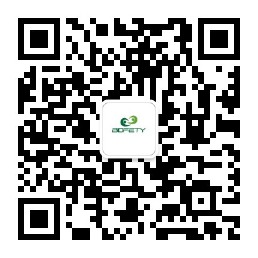 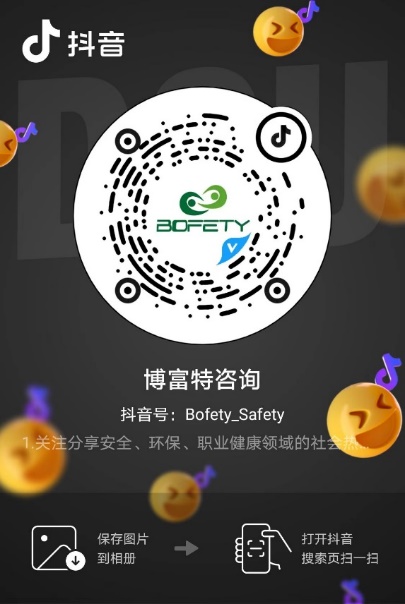 如需进一步沟通
↓↓↓
联系我们 | 15250014332 / 0512-68637852
扫码关注我们
获取第一手安全资讯
抖音
微信公众号